Mise en place du nouveau référentiel 
BTS Bioanalyses en laboratoire de contrôle
Formation académique : Mise en place du nouveau référentiel BTS BioALC
1
31 mai 2024
Programme de la journée
"Construction de séquences" 
appropriation du référentiel et méthodologie 
"Portfolio" : 
Présentation de l'objet et de sa place dans la formation 

Repas

"Projet d'amélioration" 
Place dans la formation et organisation de la 1e année 
"Tutorat" 
Construire collectivement ce temps de formation en appui du référentiel
Formation académique : Mise en place du nouveau référentiel BTS BioALC
2
Construction de séquences appropriation du référentiel et méthodologie
Formation académique : Mise en place du nouveau référentiel BTS BioALC
3
Programme Régional de Formation 2023/2024
Atelier 
« Construction de séquence »
Mise en place des nouveaux référentiels de BTS BioALC
31 mai 2024
4
Groupes Atelier « Séquences »
Formation académique : Mise en place du nouveau référentiel BTS BioALC
5
OBJECTIFS
Présenter une séquence de début d’année en lien avec le vocabulaire du référentiel

Construire une séquence en atelier
Mise en place des nouveaux référentiels de BTS BioALC
31 mai 2024
Présentation d’une séquence de début d’année autour de techniques de base

Lien avec la compréhension du vocabulaire de la conception de séquences
Mise en place des nouveaux référentiels de BTS BioALC
7
31 mai 2024
Méthodologie de construction de séquenceTravail en atelier
Présentation et objectifs
Format :
4 groupes de 4 ou 5 personnes + 4 formateurs
Choix imposé d’une activité par groupe (sous forme de cartes) :
- 2 activités du bloc 2 avec plusieurs tâches chacune
- 2 activités du bloc 3 avec plusieurs tâches chacune
Découpage en 4 temps : avec des durées imposées pour chaque temps de la conception
Mise en place des nouveaux référentiels de BTS BioALC
8
31 mai 2024
[Speaker Notes: 10min : Annexe : partie 1 et 2 : méthodologie de construction de séquence A4 support à distribuer (36 exemplaires)]
1er temps :15 minutes
Format : travail en équipe
S’approprier l'activité et les tâches associées (voir carte)
Définir un contexte professionnel
Mise en place des nouveaux référentiels de BTS BioALC
9
31 mai 2024
[Speaker Notes: 12 Étiquettes 
+ qq vierges]
2ème temps : 15 minutes
Format : travail individuel
Sous forme de « post-it »
Proposition « en vrac » d’activités pédagogiques :
Une activité pédagogique par post-it
Aborder : les compétences techniques, les modalités pédagogiques, les modes d’animation, les idées d’évaluation
 « Qu’est ce qu’on fait faire aux étudiants ? »
 « Comment on leur fait faire ? »
Mise en place des nouveaux référentiels de BTS BioALC
10
31 mai 2024
[Speaker Notes: 10min
proposition en vrac (post it) d'activité péda]
3ème temps : 30 minutes
Format : travail en équipe

Mise en commun des post-it et organisation des idées 
Liens avec les savoir-faire
Lien avec les savoirs associés

Construction de la séquence
Chronologie de la séquence : séances/activités pédagogiques
Modalités pédagogiques associées (classe entière, TD, TP)
Mise en place des nouveaux référentiels de BTS BioALC
11
31 mai 2024
[Speaker Notes: 30min 
outil : tableau support de Françoise]
3ème temps : emploi du temps des élèves
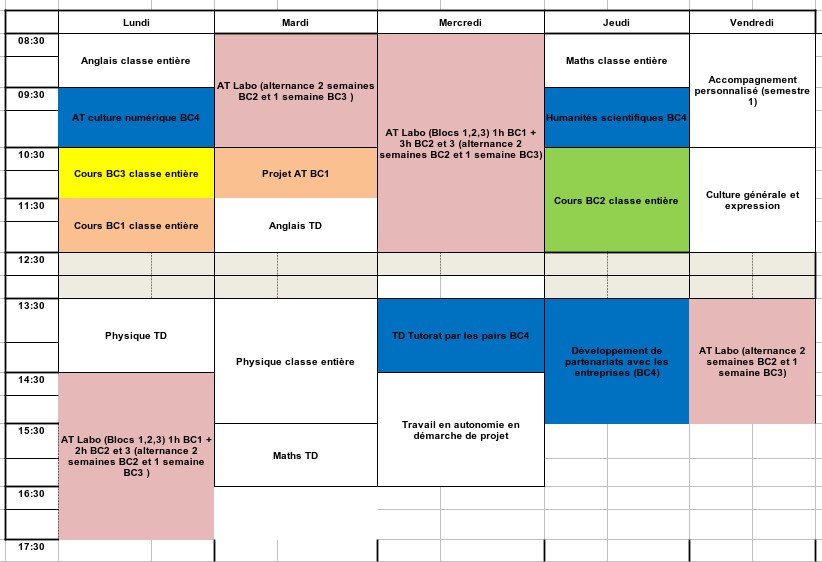 Mise en place des nouveaux référentiels de BTS BioALC
12
31 mai 2024
[Speaker Notes: 30min 
outil : tableau support de Françoise]
4ème temps : 15 minutes
Conclusion de l’atelier

Expression des difficultés rencontrées
FAQ
Mise en place des nouveaux référentiels de BTS BioALC
13
31 mai 2024
[Speaker Notes: 15min : travail sur edt et services à partir des deux propositions du GAP
avantages inconvénients points de vigilance des différents aménagements
edt
service
évaluations et bulletins
étudiants
formation aux compétences (métiers)]